English22/02/2021
Reading ActivityPlease see the next slides for your group`s activity
Let me know if you can`t remember which Reading group you are in 
You will need a pencil or pen, and paper
Spellings – Group 3
This week`s spellings are all about converting nouns to adjectives by adding suffixes (endings)

Your word list below contains both the noun and adjective
For example danger becomes dangerous by adding -ous
Other nouns remove the vowel first and then add the –ous, such as nerve and nervous
Handwriting and Spellings Group 3
Spelling group 3
Then have a go at Phase 5 and 6 games on
https://www.phonicsplay.co.uk/resources

Or practise, play games and test yourself on Spelling Frame https://spellingframe.co.uk/spelling-rule/16/11-The-suffix-ous-1-of-2
Handwriting + Spellings Group 2
Prefixes are groups of letters that can be added to the beginning of root words. They usually change the meaning of the root word. The focus prefixes for this unit are anti- and sub-. 
The prefix anti- means against. The prefix sub- means under or below.
Handwriting and Spellings Group 2
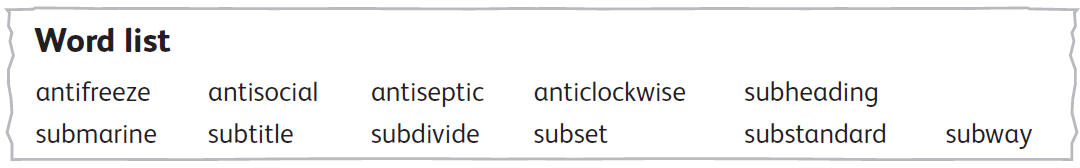 Group 2 Spellings
Then have a play around with the different games and tests on

https://spellingframe.co.uk/

And 

https://www.phonicsplay.co.uk/resources
Handwriting + Spellings Group 1
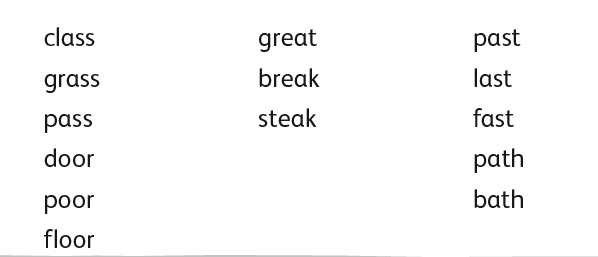 Handwriting + Spellings Group 1
Try the Spelling Frame practise, games and tests on https://spellingframe.co.uk/

Try any of the year groups 1 to 4 including the exception words

Or the Phonics Play website https://www.phonicsplay.co.uk/resources
Handwriting
Use the spelling sheets to practise your handwriting. You will not be able to trace the word, unless you can print the sheets off, but you will be able to copy  it.
Practise 3 words per day on lined paper and then have a go at writing sentences with those words in
Remember, it is quality joined writing that we are looking for, with your proper tripod grip
You can also practise other letters and words via https://www.letterjoin.co.uk using the username lj8493 and the password L (capital l)
Creative Writing
YOUR CHOICE

Write a story of your choice using accurate grammar and punctuation. Can you remember how to write speech properly?

If you need help with an idea, then you can use the next slide`s image
Writing help